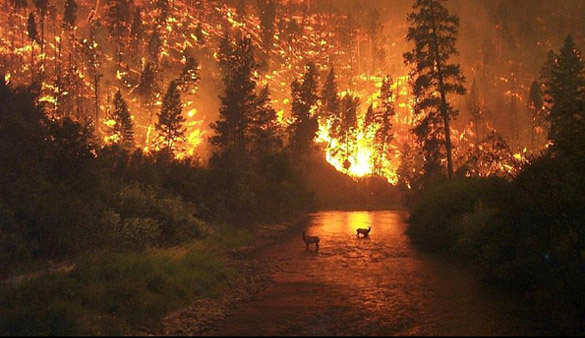 Santa Clara County 
FireSafe Council
Emergency Evacuation Preparedness Workshop
Pre
Presented by Gretchen Hayes
www.icmpa.umd.edu/salzburg/climatechange/index.php/category/bringingupthekids/continent/north/
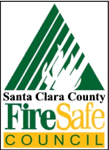 http://www.sccfiresafe.org
[Speaker Notes: Fire in Bitterroot National Forest - Montana]
Today’s Goals
Understand defensible space principles

Review Action Plan and Emergency Kit Checklist

Begin to assemble your “Go Bag”

Assess community evacuation map

Create your own family emergency plan
Defensible Space
“Ready ”
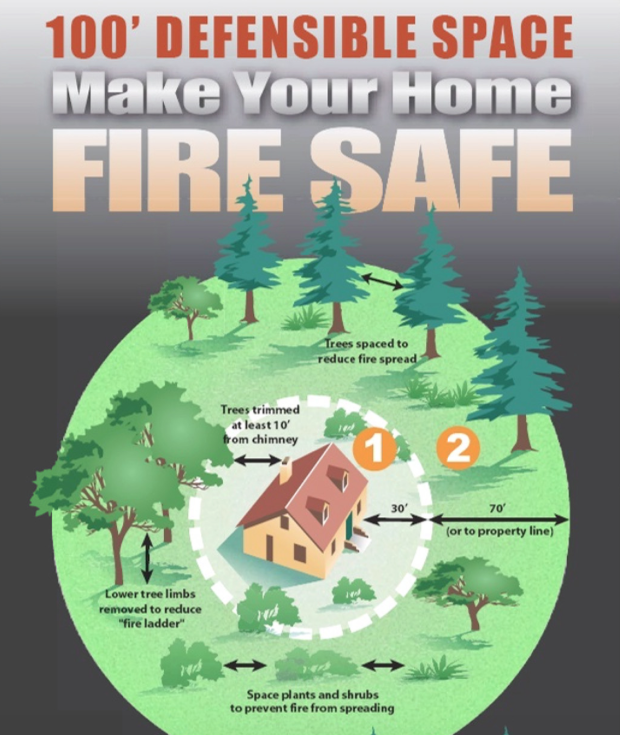 [Speaker Notes: 5’ non combustable]
Defensible Space
Creates a safer area for firefighters to protect a home

Reduces fuels and opportunity for fire to reach structure

Protects homes

Helps keep forests healthy
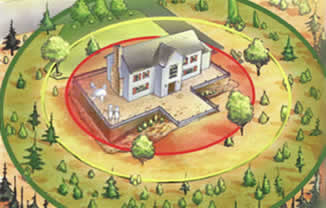 www.calmast.org/sbc/html/defensible_space.asp
[Speaker Notes: Defensible Space is an area around a home that has reduced fuel, so that fires will slow down when they approach this area. It also makes it safe for fire fighters to try to save the home. Fire fighters choose which homes they can save. If you have Defensible Space, you fire fighters will probably stop and try to save your house.]
Ember resistance
5' non-combustible ember resistant zone around the house

1/8" mesh Vent Screens

Non-combustible window shades and curtains
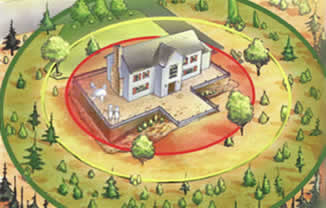 www.calmast.org/sbc/html/defensible_space.asp
[Speaker Notes: Defensible Space is an area around a home that has reduced fuel, so that fires will slow down when they approach this area. It also makes it safe for fire fighters to try to save the home. Fire fighters choose which homes they can save. If you have Defensible Space, you fire fighters will probably stop and try to save your house.]
Many communities in Santa Clara County have high fire risk
Wildfire Action Plan
“ Ready, Set ”
Be Prepared
Have fire extinguishers - maintain 

Know how to shut off gas - label that valve, keep wrench at valve if needed

Maintain emergency contact list

Have a portable radio and extra batteries
[Speaker Notes: know where power and water shut off is - don’t shut water off]
Be Prepared
Create your evacuation plan and grab list

Assemble an emergency kit for each person and keep one in the car

Have a plan if you are not home
[Speaker Notes: know where power and water shut off is - don’t shut water off]
Create your Evacuation Plan
Designate 2 meeting locations 

One right outside home

One outside your neighborhood

Know your escape routes

From your home 

From your neighborhood
Create your Evacuation Plan
Have an evacuation plan for pets and livestock - work with neighbors if you are not home

Have a family communication plan
Family Communication Plan
Designate someone out of state as a point of contact

Make sure children know their full name and their parents full names and have a plan for children’s evacuation
[Speaker Notes: what if your kids are home and you are not? with a sitter or by themselves]
Family Communication Plan
Write down contact names and phone numbers and keep these up to date

Write down your meeting locations

Meet with your family and go over the plan - practice
[Speaker Notes: what if your kids are home and you are not? with a sitter or by themselves]
Fill out your family plan worksheet
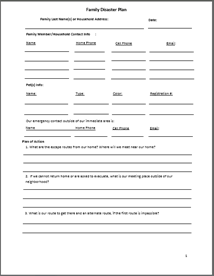 [Speaker Notes: 10 minutes – talk about various meeting places fill our worksheet.]
Evacuation Routes
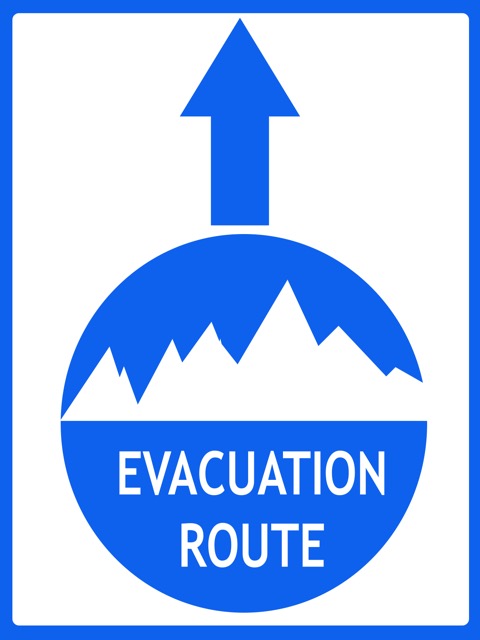 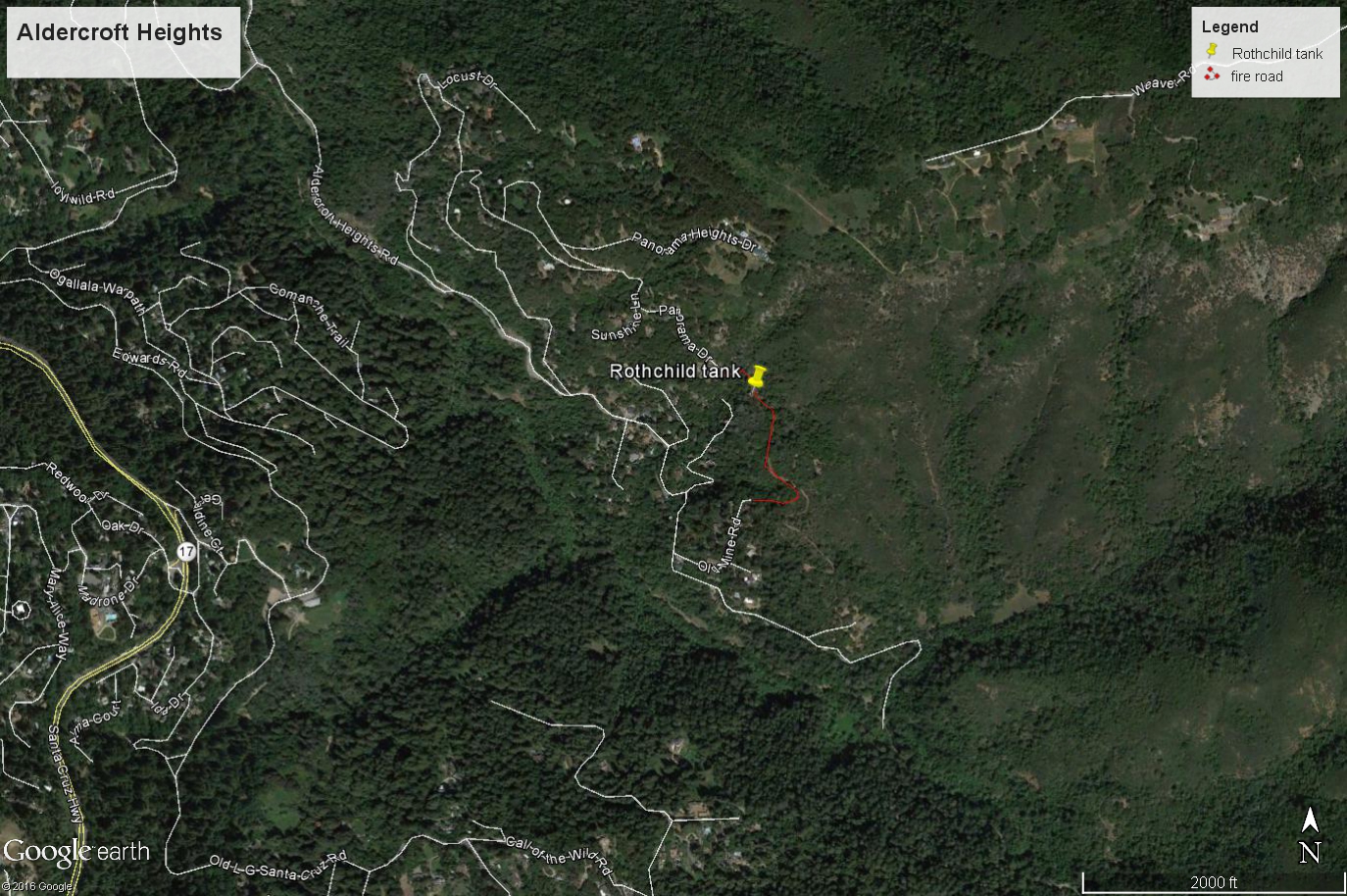 Neighborhood Evacuation Routes
Know your roads - Explore your neighborhood

Know all possible evacuation routes from your home

Know which streets are dead ends
[Speaker Notes: Add specific map]
Get to know your Neighbors!
Have a “block “ party
Share phone numbers
Walk your dog
Go for a walk 
SAY HI ☺
Bring a gift
Have a plan to help each other in case you are not home
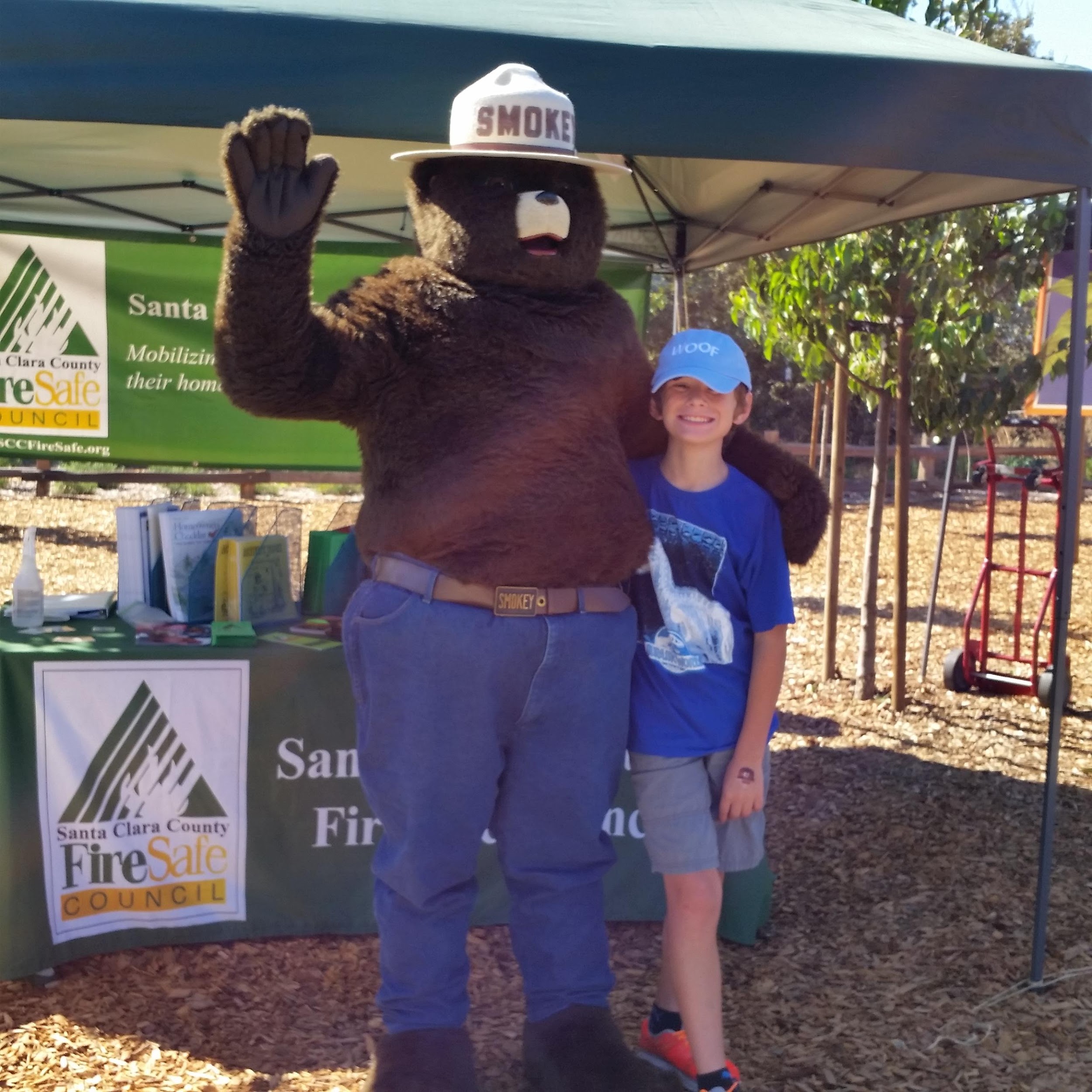 [Speaker Notes: go meet your neighbors bring them food]
Assemble your Go Bag
3 day supply of food and water

Evacuation map, grab list, contact list

Prescriptions/eyeglasses

Extra keys/ credit cards/cash/copies of important documents
[Speaker Notes: Use my go bag for example –]
Assemble your Go Bag
Change of clothes

Flashlight/radio/ extra batteries

Sanitation supplies

Pet supplies
[Speaker Notes: Use my go bag for example –]
Assemble your Grab List
List should only have items that will fit in the car, with the people and pets in the car

Make two copies, one that you look at regularly (inside the kitchen cabinet?) and one that is in your go bag.
[Speaker Notes: Use my go bag for example –]
First Aid Kit
Variety of bandages
Antibiotic ointment
Antiseptic wipes
Tweezers 
Cold compress
Gloves
Gauze pads and roller bandages
Thermometer
Aspirin or Tylenol
antihistamine
Small trash bag
scissors
Pencil & paper 
 ace wrap
 any family info on allergies, diabetes etc
Wildfire is Coming
“Ready, Set, Go ”
Pre-Evacuation steps – if time allows – Grab List
Load pets in carriers first

Easily carried valuables

Photos

PC or hard drive

Chargers 

Insurance documents

 Keep a list of last minute things to grab somewhere handy
[Speaker Notes: Hand out cards to write down our personal lists – take 10 minutes to go over and prep]
Pre-Evacuation steps – if time allows – Outside
Check the 5' zone. Put flammable items, patio furniture etc, inside or outside away from the house more than 30’

Turn off propane tanks

Move BBQ away from structures
Pre-Evacuation steps – if time allows – Outside
Open wooden gates - disconnect fence from house

Livestock closed in coop, stable

Check on your neighbors
Pre-Evacuation steps – if time allows – Outside
Connect garden hoses/stream nozzle - leave sprinklers off

Fill buckets, place outside near doors

Run water in gutters if they have leaves

Dampen 5' combustibles (deck edge)
Pre-Evacuation steps – if time allows – Outside
Place a ladder by the corner of your home

Check on your neighbors
Pre-Evacuation steps – if time allows – Indoors
Shut all doors, windows and screens

Shut off gas and AC

Leave your lights on interior and outside

Review grab list, video home tour
When it is time to leave
Review your evacuation plan checklist

Make sure your emergency kit is in your vehicle

Cover up to protect yourself from embers

Don’t wait for an evacuation order – if you feel threatened, LEAVE
How to pack your car
Think about the items that you are taking and how they will fit into your vehicle. 
Make room for people and pets first.
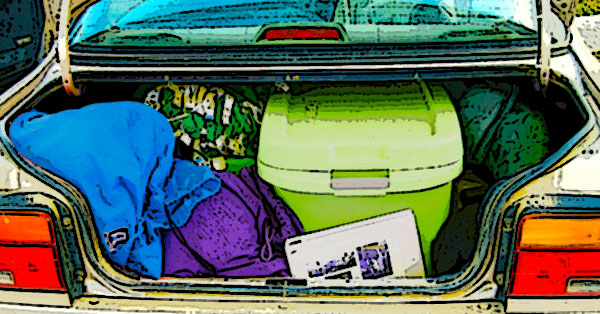 LEAVE
Evacuation by authorities is not optional, help the firefighters and police do their job and leave promptly to safety.

Go to your meeting location

Let your family or out of state contact know where you are
Don't stay - the grim truth
Stories of people who stay and fight fire are only told by people who survive.

Australia's "Stay and Defend" policy resulted in 210 people dying in 2009 - those people never got to tell their stories
Don't stay - the grim truth
CAL FIRE developed READY-SET-GO after Australia's disasters

Stay = funeral pyre, Late in leaving = die on the road in your car or running into flames
Questions?
Get started tonight- introduce yourself to the neighbor sitting next to you!
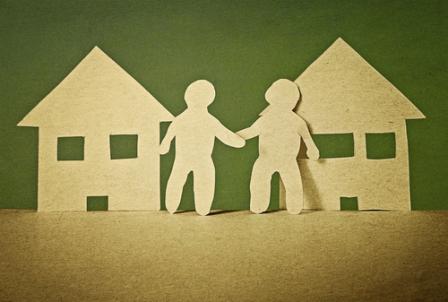 What to do after this workshop
1 - Finish updating phone numbers 

2 - Put your evacuation map in your glove box, post your grab list in the cupboard

3 - Finish assembling your “Go bag”

4 - Practice with your family!
Thank you from your Santa Clara County FireSafe Council
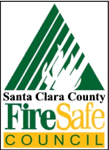 More Resources
https://www.sccgov.org/sites/oes/Pages/Office-of-Emergency-Services.aspx
http://www.fire.ca.gov/current_incidents